Priority areas for the service
Defined workstreams / projects / programmes for 24-25
Trust Strategic Objective
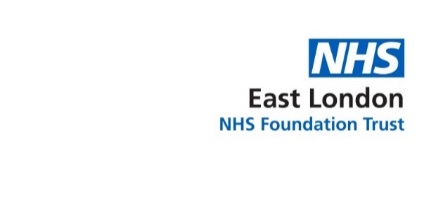 Create a pilot and identify a base for a Community Mental Health Centre that becomes a Single Point of Access for that neighbourhood that is open 24 hours a day
Embed and enhance the crisis function, guest beds, home treatment, pharmacy, psychology, benefits, housing, social care into the Community Mental Health Centre, Third sector involvement
Reduce the number of beds needed for inpatients in this locality
Write operational policies or a standard operating procedure to support the establishment of a Community Mental Health Centre
Identify and recruit staff to work in the Community Mental Health Centre, alongside the development of an articulated staffing model
Working across Tower Hamlets to reduce mental health stigma and inequalities of access, particularly collaborating with the Third Sector
Working with Tower Hamlets community to increase understanding of the proposed model for patients and staff
Staff in the Tower Hamlets community to visit Trieste in January 2024 and further understand the model
Focus on strengthen Safety culture (DNAs, Suicide Prevention and Observations)
Managing and continuing with current community transformation, learning disability and sustaining inpatient Mental Health care
Improved Population Health
Improved Experience of Care
Tower Hamlets MH
2024/25 Annual Plan Priorities
Development of the Learning Disability partnership board
Supporting people with learning disabilities to live locally which includes the increase in local supported living resource and Shared Lives
Continue with the Population Health and Obesity QI/Triple Aim work
Improving the Transition experience for young people transitioning to CLDS by improving flow across the pathway
Managing and maintaining the current community learning disability priorities
Improved Staff Experience
Increase focus on community services
Ensure more connected working with wider community services
Support transitions of complex patients to community services
Directorate safety improvement plan for community, learning disabilities and the inpatient services, undertake a thematic review of serious incidents and action plans
Embed the Intensive Support Team (IST) in learning disability services
Undertake a review of supported living accommodation
Improve the experience of care by moving towards prevention and continuity in services across Tower Hamlets Mental Health Services in Tower Hamlets
Improved Value
Increase the number of bed sales across Tower Hamlets to other organisations by reducing bed use through spot purchasing
Focus on initiatives that reduce environmental impact including medications
Review service alignments and embed in Community Mental Health Centres (Crisis, Home Treatment Teams, Psychology)
Remote Measurement Technology (RMTs) protocol and arrangement to be in place
Working towards meeting financial viability and sustainability targets